Webinar
Accelerate Python Loops with the Intel AI Analytics Toolkit
Bob ChesebroughAI Software Solutions Engineer
Learning Objectives
At the end of the webinar, you will be able to:
Describe a Python loop replacement strategy using NumPy constructs which:
Improves readability, maintainability
Performs fasts on current hardware and
Readies code for future HW & SW accelerations that Intel builds into silicon, and which are exposed via NumPy
Describe NumPy clause to aid aggregations, reductions, broadcasting, and “where” and “select”  to significantly accelerate your Python code
Describe the value of the Intel AI Analytics Toolkit
Describe underlying reasons for the acceleration due to NumPy powered by oneAPI
[Speaker Notes: At the end of the course you will be able to:
Describe Intel® oneAPI and specific implementations using the Intel® AI Analytics Toolkit such as Intel® Extension for Scikit-learn*
Describe and categorize types of problems where the Intel® Extension for Scikit-learn* library are appropriate
Identify parts of library that apply to a given problem category
Describe conceptual knowledge of several key scikit-learn algorithms and what they are used for
Articulate and apply a few minimal codes changes to achieve better than stock performance of many common ML algorithms
Analyze code to identify where library optimizations can be applied, and then apply these appropriate code cha]
Intel® AI Analytics Toolkit
Intel® AI Analytics Toolkit
Deep Learning
Machine Learning
Intel® Extension for Scikit-learn
Intel-optimized XGBoost
Intel® Optimization for TensorFlow
Accelerate end-to-end AI and data analytics pipelines with libraries optimized for Intel® architectures

Who Uses It?
Data scientists, AI researchers, ML and DL developers, AI application developers 

Top Features/Benefits
Deep learning performance for training and inference with Intel optimized DL frameworks and tools
Drop-in acceleration for data analytics and machine learning workflows with compute-intensive Python packages
Intel® Optimization for PyTorch
Data Analytics
Intel® Neural Compressor
Intel® Distribution of Modin
OmniSci Backend
Model Zoo for Intel® Architecture
Intel-optimized Python
NumPy
SciPy
Pandas
Numba
Python
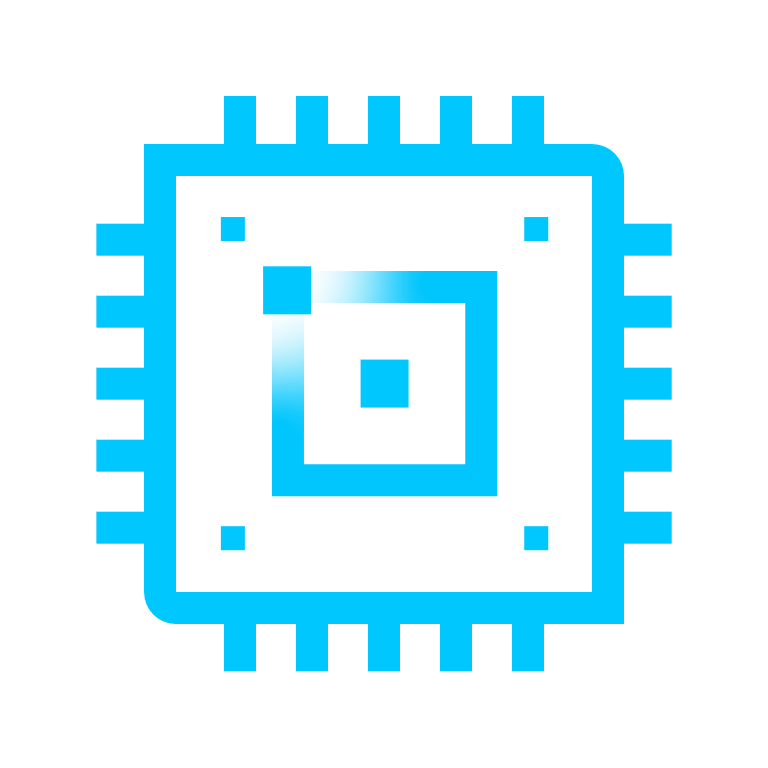 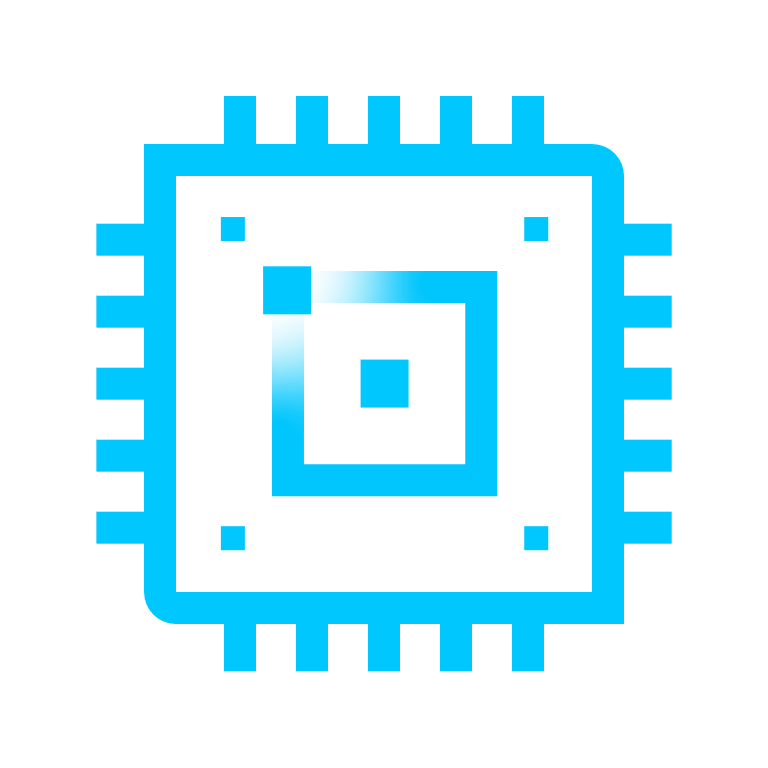 CPU
GPU
Get the Toolkit HERE or via these locations
Hardware support varies by individual tool. Architecture support will be expanded over time.
Intel Installer
Docker
Apt, Yum
Conda
Intel® DevCloud
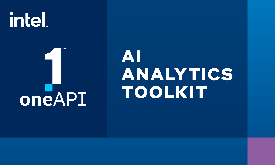 3
Learn More: software.intel.com/oneapi/ai-kit
Back to Domain-specific Toolkits for Specialized Workloads
[Speaker Notes: AI Analytics kit is part of our oneAPI initiative and ecosystem building

AI Analytics kit  is of interest to AI and Data Analytics folks, data scientists, data engineers, and so on.

The AI Analytics toolkit spans Deep Learning, Machine Learning, Data Analytics, and Intel Optimized Python

This course focuses on the circled areas

This course is primarily targeted at Machine Learning layer including XGBoost and Scikit-learn*

But we will also include training for acceleration using NumPy, Scipy, Pandas etc, as these are all powered by oneAPI and these packages provide key coverage for almost all AI projects]
Intel® AI Analytics Toolkit
Deep Learning
Machine Learning
Intel® Extension for Scikit-learn
Intel-optimized XGBoost
Intel® Optimization for TensorFlow
Intel® Optimization for PyTorch
Data Analytics
Intel® Neural Compressor
Intel® Distribution of Modin
OmniSci Backend
Model Zoo for Intel® Architecture
Intel-optimized Python
NumPy
SciPy
Pandas
Numba
Python
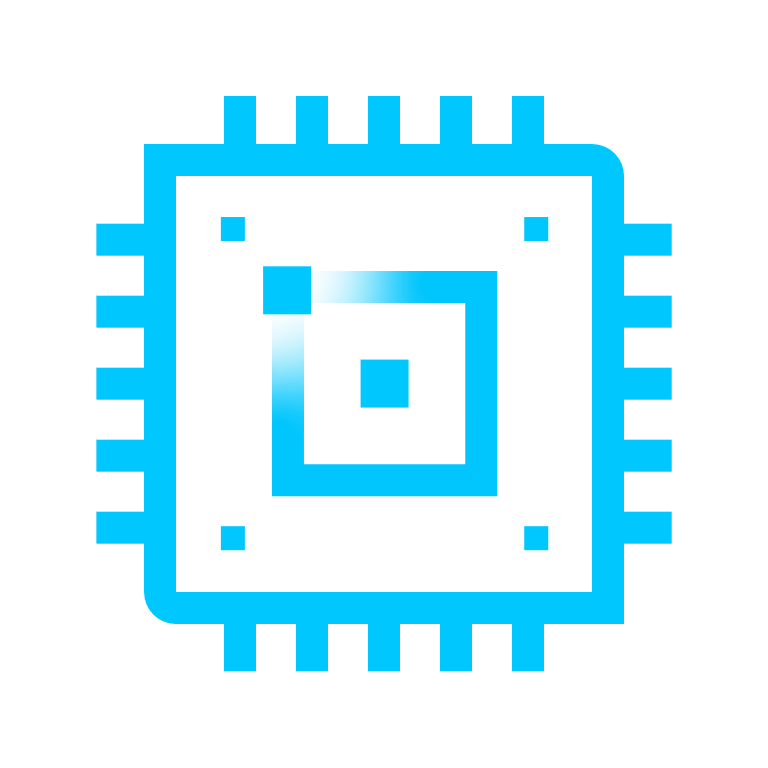 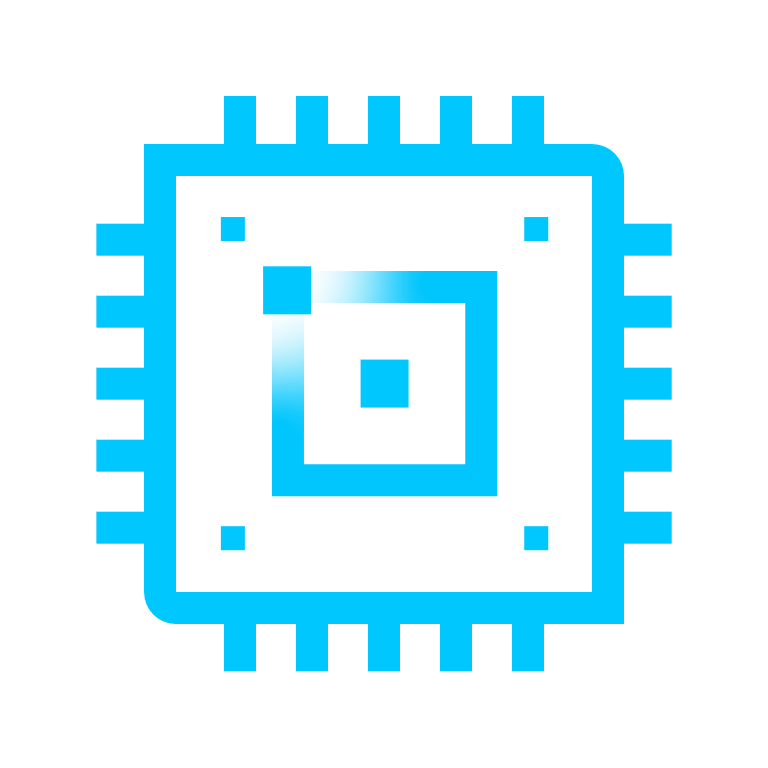 CPU
GPU
Hardware support varies by individual tool. Architecture support will be expanded over time.
[Speaker Notes: AI Analytics kit is part of our oneAPI initiative and ecosystem building

AI Analytics kit  is of interest to AI and Data Analytics folks, data scientists, data engineers, and so on.

The AI Analytics toolkit spans Deep Learning, Machine Learning, Data Analytics, and Intel Optimized Python

This course focuses on the circled areas

This course is primarily targeted at Machine Learning layer including XGBoost and Scikit-learn*

But we will also include training for acceleration using NumPy, Scipy, Pandas etc, as these are all powered by oneAPI and these packages provide key coverage for almost all AI projects]
Intel DevCloud
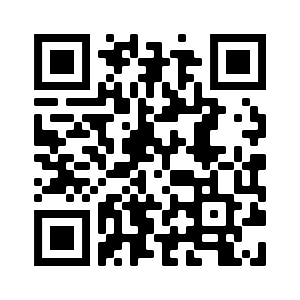 Register Using QR CodeClick Jupyter Icon link to sign in
https://devcloud.intel.com/oneapi/get_started/
Register And Login Here
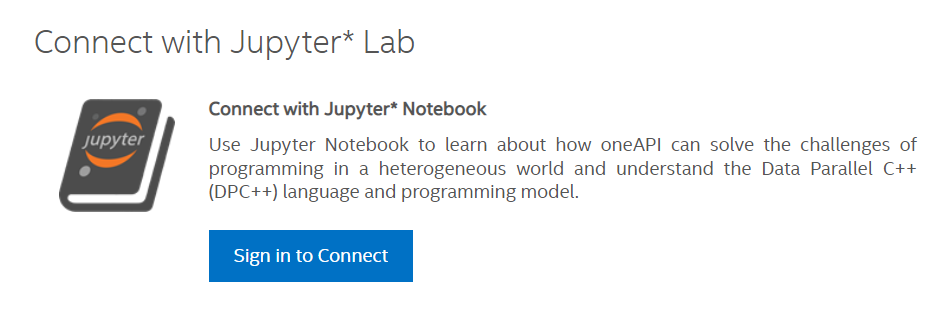 Follow the ReadMe:
github.com/IntelSoftware/Machine-Learning-using-oneAPI/blob/main/README.md
Numpy – powered by oneAPI
Stock version has oneAPI included
Download AI Analytics toolkit here (get latest functionality here first)
Are you getting the performance you expect using NumPy?
Are you using NumPy effectively?
Note: Keep NumPy library up to date
Are you using NumPy effectively?
[Speaker Notes: Stock version of NumPy has oneAPI included
Download oneAPI analytics toolkit here (get latest functionality here first)
Are you getting the performance you expect using NumPy?
May you already use NumPy. Are you using NumPy effectively?
Note: Keep NumPy library up to date
Are you using NumPy effectively?]
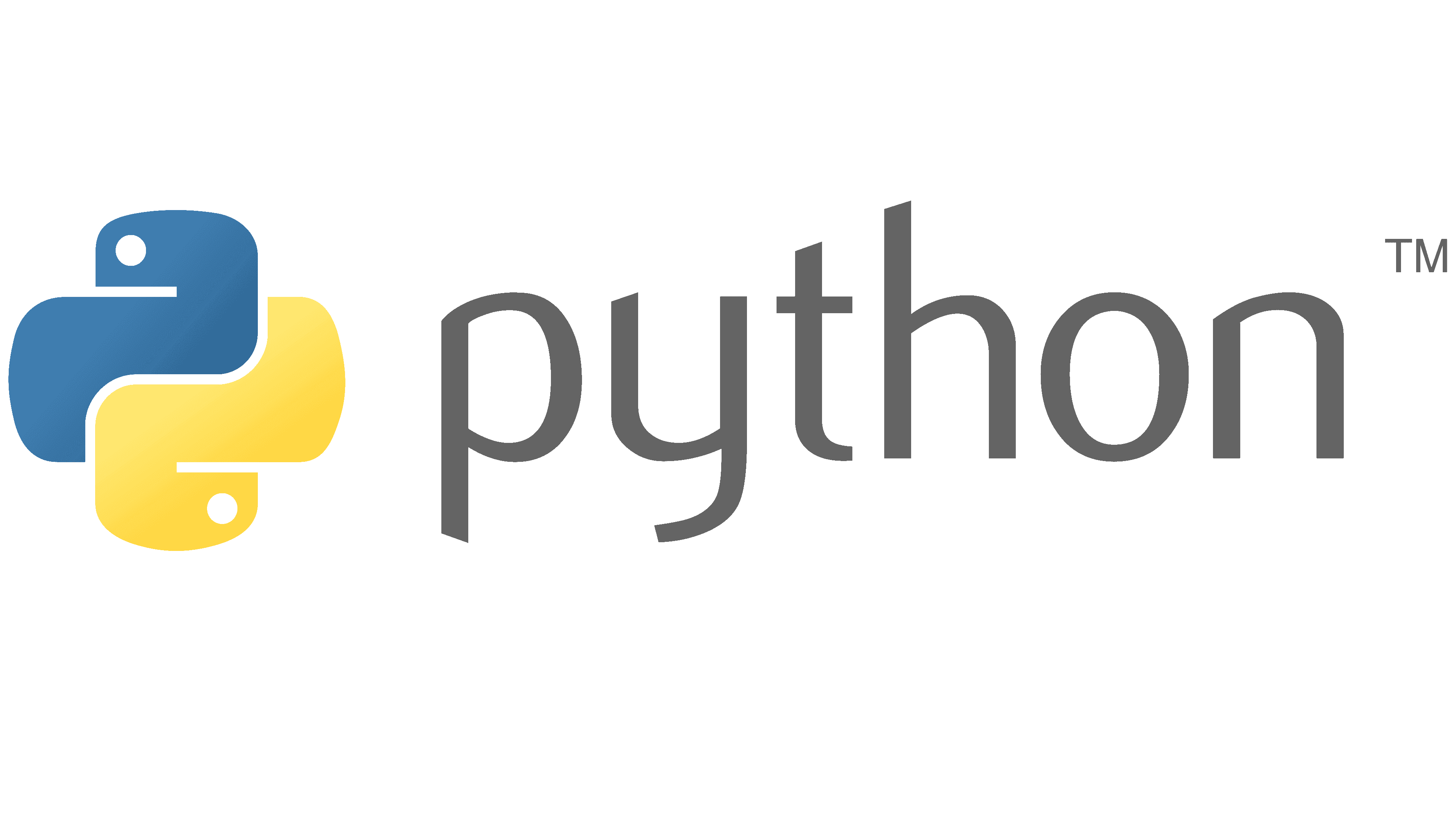 Python is Great & Fast …
For rapidly prototyping ideas
Tackling just about every imaginable coding task
Getting project rolling quickly … Examples of code are everywhere!
Easy: Dynamically typed – making programming easy
Easy & Fast: : Leverage huge number of libraries, easily installable
For AI: fast/no porting: easy portability of models across architectures
[Speaker Notes: Python is great. Its my native language now, having developed in other languages in the past

It is fantastic for:
rapidly proto typing ideas
Tackling just about every imaginable coding task
Getting project rolling quickly … Examples of code are everywhere
Easy: Dynamically typed – making programming easy
Easy & Fast: : Leverage huge number of libraries, easily installable
For AI: fast/no porting: easy portability of models across architectures]
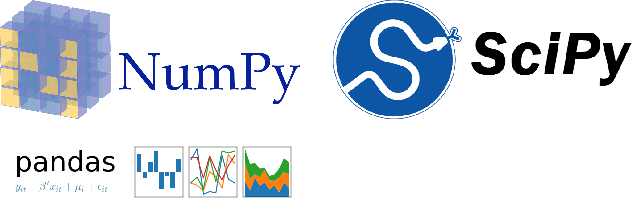 Python is SLOW
For some things:
     REPEATED low level tasks
     Large loops
     Nested Loops
     List comprehensions (if large)

BUT
     There are ways to mitigate its weaknesses
     Take advantage of those libraries
     NUMPY – this is powered by oneAPI !
     And others!
[Speaker Notes: But Python can be slow for REPEATED low level tasks especially one that repeat A LOT!

Large loops with many loop iterations
Nested loops
Even list comprehensions if they encompass many iterations

But NumPy is a library means of compensating for slow loopy code in Python]
NumPy Vectorization:
This practice of replacing explicit loops with array expressions is commonly referred to as vectorization. In general, vectorized array operations will often be one or two (or more) orders of magnitude faster than their pure Python equivalents, with the biggest impact [seen] in any kind of numerical computations. - Wes McKinney (Pandas inventor)
[Speaker Notes: Here is a nice description of what we are doing in this class and with NumPy in general:

replacing explicit loops with array expressions is commonly referred to as vectorization. In general, vectorized array operations will often be one or two (or more) orders of magnitude faster than their pure Python equivalents, with the biggest impact [seen] in any kind of numerical computations.]
Vectorization is NOT just theory!
You will see, hear about the speedups possible, then you will experience it in code
This is why we strongly encourage the use of libraries powered by Intel oneAPI such as NumPy, Scipy, and the rest
Get the goodness of Python but inherit vectorization speed inherent with NumPy powered by Intel oneAPI
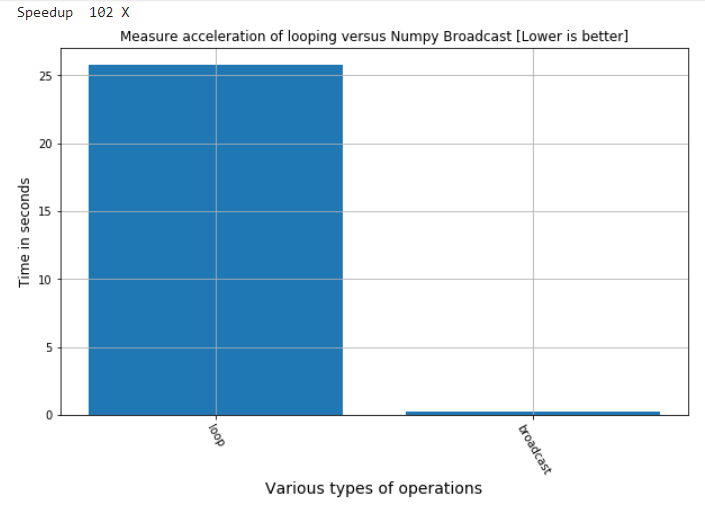 100 X speed up using NumPy broadcasting versus loop
[Speaker Notes: Vectorization is not just a theory or a concept in  a compiler optimization handbook. It provides real accelerations and typicaly makes code more readable and maintainable

Here we show the results we get in the Jupyter notebook as a result of using a concept called NumPy broadcasting to speed up an other large ugly loop in our case in the hands on lab, 100X over the loopy code]
Why are these speedups so dramatic?
NumPy takes advantage of vectorization: powered by Intel oneAPI
Specifically, oneMKL, for vectorization
Vector width allows multiple operations in single HW instruction.
Many FP instructions computed in single instruction
AVX2: 256 bits: 8 floats wide
AVX512: 512 bits: 16 floats wide
[Speaker Notes: Why are these speedup so large?

In this case it is NOT related to multiple cores – that is a topic of parallelization that can sometimes be applied in ADDITION to this topic of vectorization.

We will describe vectorization at a lower level up to the NUMPY level definition in a few slides.

There are several reasons NumPy powered by oneAPI accelerates so much

One is that NumPy is geared to be able to take advantage of Intel wide vector lanes, when that is appropriate, and to use new vectorized instructions on this hardware to get outsized speedups.

At this low level “C” compiled level, the compiled version combines many floating point instructions into a single instruction taking one to a small few number of clock cycles.  In a traditional Python loop – you forgo this capability for reasons we explain later]
We are comparing to simple loops in Python
In Python, these operations are COSTLY
Python is dynamically typed
Has to check the data type before any operation to ensure correct operations are applied
Even a simple integer is not simple
A class or structure that contains 
Reference counters and other values
These are updated every operation
Scalar Instructions
5
8
11
14
2
2
3
4
5
1
3
5
7
9
1
=
=
=
=
=
+
+
+
+
+
Loop Iterations
[Speaker Notes: In Python, even seemingly obvious types, such as Integers, are NOT what you might think of if you have a C programming background. An integer in Python is a data structure with reference counters and other control structures that indicate what kinds of operations can be done with this partiucal instance of the variable. Each use of a variable – essentially, each touch – requires instructions to be performed at a low level to check the underlying data type, see what operations can be applied, update any refence counters etc – and these don’t take very much on an instruction by instruction basis

BUT over billions of loop iterations – these are taxes on performance that ADD up!

Python is dynamically typed . This means that a list in Python can hold anything!

An integer in element one, a float in element 2, a string in element 3 and on and on. In a python loop traversin gthis list each and every encounter requires many low level steps to be performed]
Effect of Noncontiguous Memory Access
A list of integers in python are NOT generally in contiguous locations
For this list: [1, 2, 3, 4, 5, 6, 7, 8] 
Accessing many of these in loops is VERY Costly (could be hundreds of clock cycles)
[Speaker Notes: And to top it all off

The memory layout for the Python lists is scattered all over memory!  It needs a score card to keep track! This takes time!]
Cache is used ineffectively
Random reads from all over memory hurt performance.
Modern Intel CPU’s read in Cache line of consecutive memory  so that consecutive data is already to go when needed. The cache line may contain 16 consecutive elements or more.
But with random reads, our next data element is read from a completely different place in memory – wasting the remaining elements that were ready to be served from the cache line.
This is analogous to a chef opening and cooking a single egg from a carton of 16 to service customer number 1.
Then opening a NEW carton of eggs from a SECOND carton for customer number 2.  The other eggs get tossed out [analogous to cache line eviction ].
These are SOME reasons why vectorization is better – it mitigates all the above.
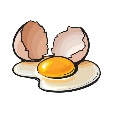 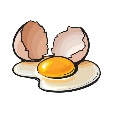 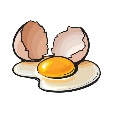 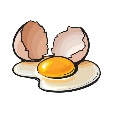 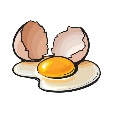 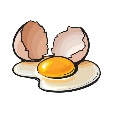 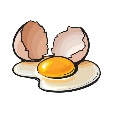 [Speaker Notes: AND it is inefficient.

Intel HW is designed to do you a favor. When you ask for a memory element, it will return that memory element ultimately from main memory, or a lower somewhat faster cache, but it does so using an egg carton analogy, or a “City Bus” analogy – called a “cache line”.

\
An analogy is a carton of eggs as depicted here

Lest say you are asked by family to fry an egg – you don’t have any in your refrigerator, so you go the Store to buy a carton

You bring it home and put it in the fridge (memory to cache)

You go back to fridge, take out the carton and fry a single egg

Carton sits on counter

NEXT family member asks for an egg.

And guess what?

We drive back to the store to buy another carton because (in Python) the egg we wanted was not in the carton!)

And we repeat this insanity over and over

Eventually, out counter top is full of wasted cartons of eggs. We might get lucky and be able to use or two later, but inevitably, many of these carton are knocked off to the floor and the eggs wasted.  

In computer hardware parlance, this is a cache eviction – its very costly

\ Bus Analogy
A City Bus is sent to pick up passengers from a stop

As long as the HW had to send the City bus, many, many clock cycles to main memory, it might as well pick up a load of waiting passengers of data that VERY VERY often be interested in the same destination VERY VERY soon

Imagine how wasteful it would be for the city bus to take a BUS FULL of people all across town, and drop off ONLY ONE Passenger – and THEN trap all the rest of the passengers on the bus waiting  until their name or number is specifically called

In Python lists and loops, this is very similar

We ask for the first element in a list and a t low level, instructions go off find the memory location, load up a full bus (why bother returning an empty bus), deliver that single integer from the list to be used

Then, then next Python element in the list is requested, BUT sadly, because the names passenger comes from another state, it is NOT ON the current bus!  We have to wait for the Bus for that town to load up and arrive.

Meanwhile both busses are parking at our stop waiting to be used.

Then we read the next element – another city bus!

Etc]
Cache is used ineffectively with random memory accesses
Cache Eviction: Similar to not enough room on the table
Table full of egg cartons
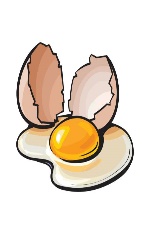 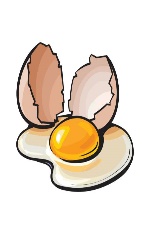 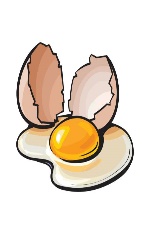 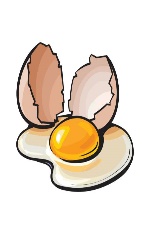 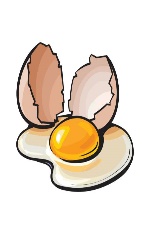 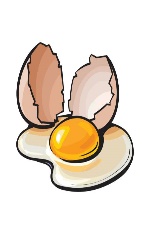 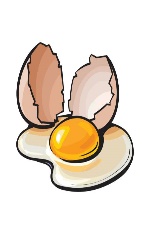 [Speaker Notes: Here is the result of such cache evictions

Broken eggs and wasted effort abound]
Additionally: concerning memory
An array of integers in NumPy are contiguous locations.
Modern CPU’s return a cache line (like a carton of eggs) for the contiguous memory elements nearby one you chose to load initially. 
The assumption is if I just used memory address 0x12345, then likely I will use 0x12346 very soon.
Contiguous memory addresses
1
2
3
4
5
6
7
8
[Speaker Notes: Additionally, an array of integers in Numpy are contiguous in memory – meaning if we send a bus to a location, it is meaningful to load the bus with consecutively number passengers.  These passengers are already ear marked for special duty in the VECTORIZED LOOP.

Unlike the loopy Python example with Integer structures, the analogy is that we don’t have to send the bus all over town to pick up single passengers.

These are just a few reasons why NumPy functions and aggregations powered by oneAPI, can be so much faster and efficient when computing with them]
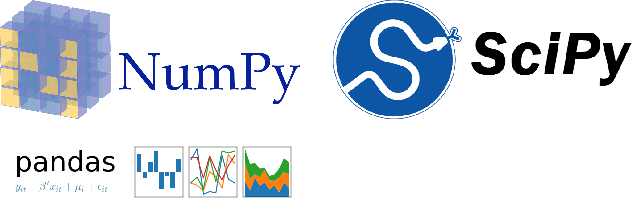 How do I move my code patterns to NumPy?
NumPy Vectorization encompasses…
NumPy Universal Functions (Ufuncs)
Aggregations
Fancy Indexing
Broadcasting
NumPy Where & Select for Conditionals
Are ALL loops vectorizable?

We will give guidance!
[Speaker Notes: How do I move my code patterns to NumPy?

We will explore several ways:
NumPy Universal Functions (Ufuncs)
Aggregations
Fancy Indexing
Broadcasting
NumPy Where & Select for Conditionals]
How to create NumPy arrays
From existing lists: 
By dimensions but empty: 

By Shape – fill with zeros or ones:
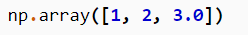 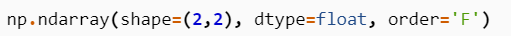 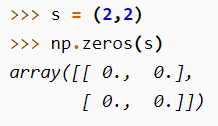 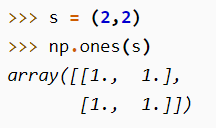 [Speaker Notes: There are several common ways to create a NumPy array – and this is not an exclusive list

You can copy the contents of list to a NumPy array and it will upcast the resulting arrays to be of, in this case, a floating point array

You can create and empty array based on dimensions of an array and fill it later
You can pre-populate an array sof given shape, with ones, or zeros or even an identity matrix]
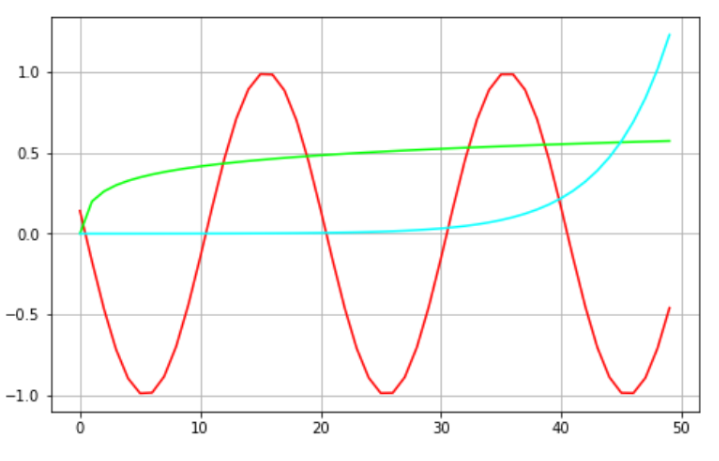 ufuncs
ufuncs are written in C (for speed) and linked into Python with NumPy’s ufunc facility
[Speaker Notes: Universal Functions

This is only a summary of the kinds of ufuncs optimized – a summary of sorts with examples]
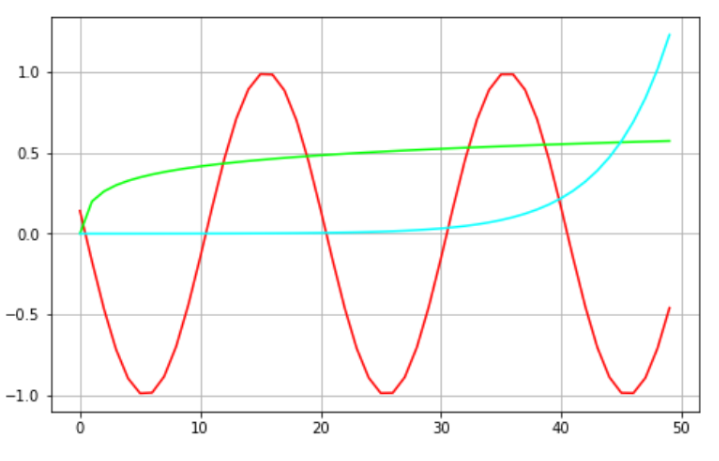 NumPy Universal functions (ufunc): Vectorized!
ufunc is a “vectorized” wrapper for a function 
Implements vectorization support in Intel AVX2 and AVX512
Takes a fixed number of specific inputs  
Produces a fixed number of specific outputs
Applies function in per element-wise fashion. 
For detailed information on universal functions, see Universal functions (ufunc) basics.
import numpy as nparr = np.trunc([-3.1666, 3.6667])print(arr)out:[-3.  3.]
[Speaker Notes: Universal Functions encompass all the things in the icon graphic above and more. Exp, log, trig, floating point math, comparisons, and more]
Sophisticated Indexing
Slicing and Indexing can replace many common loop concepts
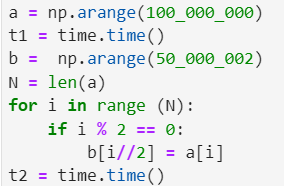 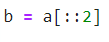 Results 4.5 X
[Speaker Notes: Fancy loop indexing provided in NumPy allows many otherwise tedious loops to be replaced with a single line of code

The code on the left assigned all the even indices in “a” to a new vector “b”

The code on the right replaces the inefficient loop with a single, easily understood and maintainable line of code this simple line was 4.5X faster in our DevCloud notebook

Architecture: x86_64 CPU op-mode(s): 32-bit, 64-bit Byte Order: Little Endian Address sizes: 46 bits physical, 48 bits virtual CPU(s): 24 On-line CPU(s) list: 0-23 Thread(s) per core: 2 Core(s) per socket: 6 Socket(s): 2 NUMA node(s): 2 Vendor ID: GenuineIntel CPU family: 6 Model: 85 Model name: Intel(R) Xeon(R) Gold 6128 CPU @ 3.40GHz Stepping: 4 CPU MHz: 1200.254 CPU max MHz: 3700.0000 CPU min MHz: 1200.0000 BogoMIPS: 6800.00 Virtualization: VT-x L1d cache: 384 KiB L1i cache: 384 KiB L2 cache: 12 MiB L3 cache: 38.5 MiB NUMA node0 CPU(s): 0-5,12-17 NUMA node1 CPU(s): 6-11,18-23 Vulnerability Itlb multihit: KVM: Vulnerable Vulnerability L1tf: Mitigation; PTE Inversion Vulnerability Mds: Mitigation; Clear CPU buffers; SMT vulnerable Vulnerability Meltdown: Mitigation; PTI Vulnerability Spec store bypass: Mitigation; Speculative Store Bypass disabled v ia prctl and seccomp Vulnerability Spectre v1: Mitigation; usercopy/swapgs barriers and __user pointer sanitization Vulnerability Spectre v2: Mitigation; Full generic retpoline, IBPB condit ional, IBRS_FW, STIBP conditional, RSB filling Vulnerability Srbds: Not affected Vulnerability Tsx async abort: Mitigation; Clear CPU buffers; SMT vulnerable Flags: fpu vme de pse tsc msr pae mce cx8 apic sep mtr r pge mca cmov pat pse36 clflush dts acpi mmx f xsr sse sse2 ss ht tm pbe syscall nx pdpe1gb rd tscp lm constant_tsc art arch_perfmon pebs bts rep_good nopl xtopology nonstop_tsc cpuid aperf mperf pni pclmulqdq dtes64 monitor ds_cpl vmx s mx est tm2 ssse3 sdbg fma cx16 xtpr pdcm pcid d ca sse4_1 sse4_2 x2apic movbe popcnt tsc_deadli ne_timer aes xsave avx f16c rdrand lahf_lm abm 3dnowprefetch cpuid_fault epb cat_l3 cdp_l3 inv pcid_single pti ssbd mba ibrs ibpb stibp tpr_sh adow vnmi flexpriority ept vpid ept_ad fsgsbase tsc_adjust bmi1 hle avx2 smep bmi2 erms invpci d rtm cqm mpx rdt_a avx512f avx512dq rdseed adx smap clflushopt clwb intel_pt avx512cd avx512b w avx512vl xsaveopt xsavec xgetbv1 xsaves cqm_l lc cqm_occup_llc cqm_mbm_total cqm_mbm_local dt herm ida arat pln pts hwp hwp_act_window hwp_ep p hwp_pkg_req pku ospke md_clear flush_l1d]
NumPy Aggregation & Statistics Functions
[Speaker Notes: Performance acceleration for these  is about the same as for the other methods – just letting know these exist

AI users rely heavily on np.mean(), np.std(), np.sum(), and the cumprod will be very handy to tackle a specific flow dependency issue we will see in hands on labs]
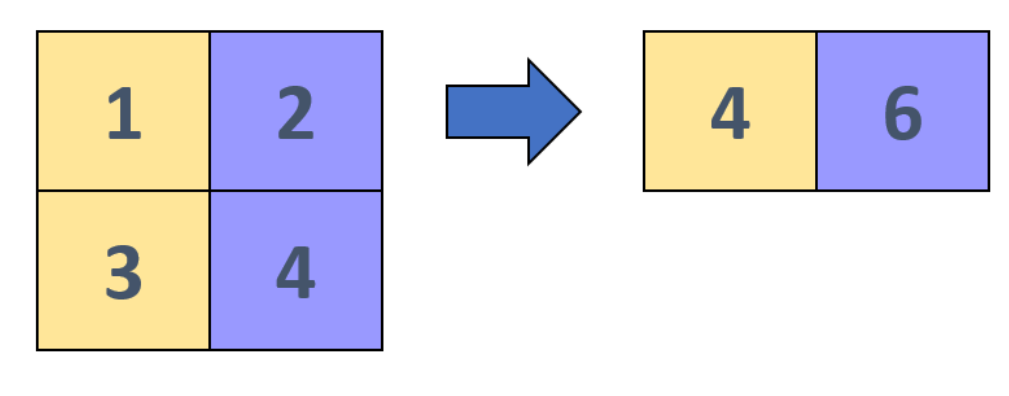 NumPy Aggregations: Vectorized!
Aggregation is an operation to reduce the dimensionality of an array or vector
Implements vectorization support in Intel AVX2 and AVX512
Replace loops you are using to compute averages, sums, standard deviation, min, max etc 
Use NumPy aggregation instead. Its more readable, faster, and future proof
A = [1 2 3]for v in  range(len(A)):     S += vmean = S/len(A)
A = np.array(A)mean = A.mean()
2
1
2
3
np.mean =
[Speaker Notes: Aggregation: compression results of higher dimensions to lower ones –  you may find patterns like this in your own code]
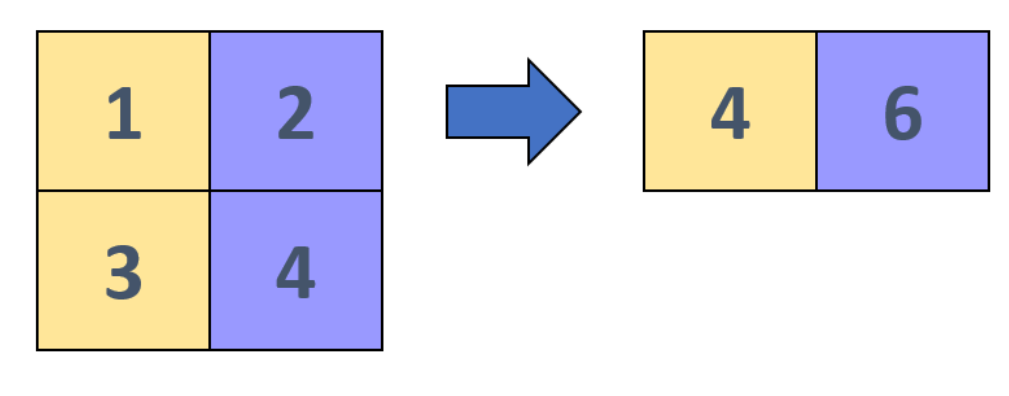 NumPy Aggregations: Vectorized!
Aggregations can be applied along different axes
A
[[1 2 3] 
[4 5 6]]
A.sum(axis = 0)
array([5 7 9])
A.sum(axis = 1)
array([6 15])
[Speaker Notes: Aggregation: compression results of higher dimensions to lower ones – such as computing a mean, median, sum, standard deviation etc, It can be applied to compute a single scalar value or applied to get sub totals by row or by column]
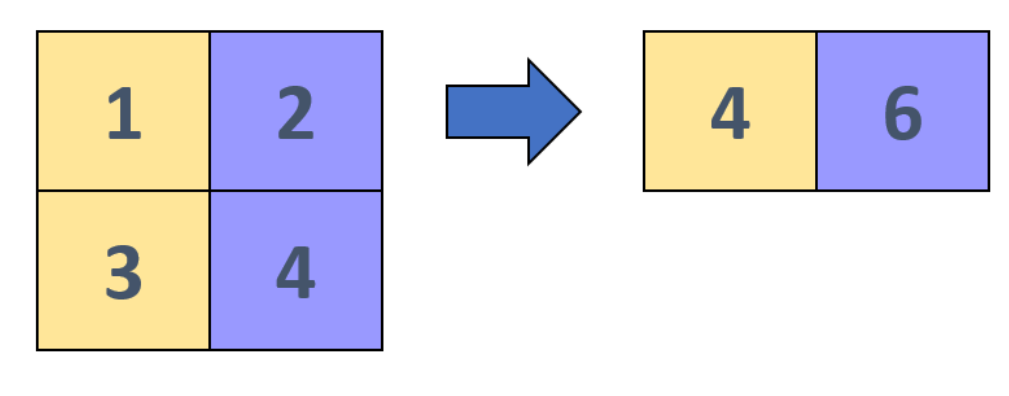 Aggregation: Example
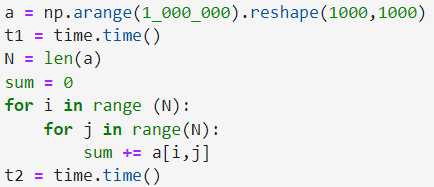 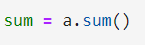 100X speed up over naïve loop
[Speaker Notes: Admonition to move such loopy code to Numpy method

On the left a Naïve and loopy way to add all numbers in an array

On the left, a single, easily read and understood line of code, that I the lab example is about 100X faster on DevCloud]
NumPy: Aggregation & Statistics
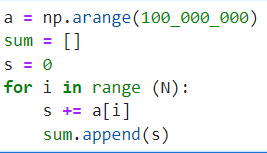 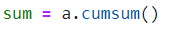 Result: 100 Million elements: roughly 13X
[Speaker Notes: Replace loopy code patterns like the one on the left to compute a cumulative sum or product with the code on the right

Easier to read and maintain 

20X faster]
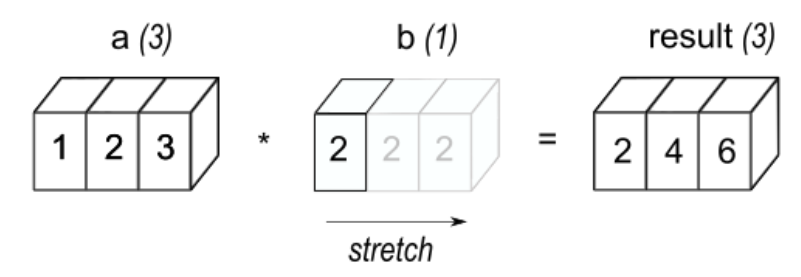 NumPy Broadcasting: Vectorized!
Support with AVX2 and AVX512 instructions
Apply an operator with a scalar to each element in vector
Also, apply operator with lower dimension vector to larger dimension
a = np.array([1.0 2.0 3.0]) 
b = 2.0 
a * b 
array([ 2. 4. 6.])
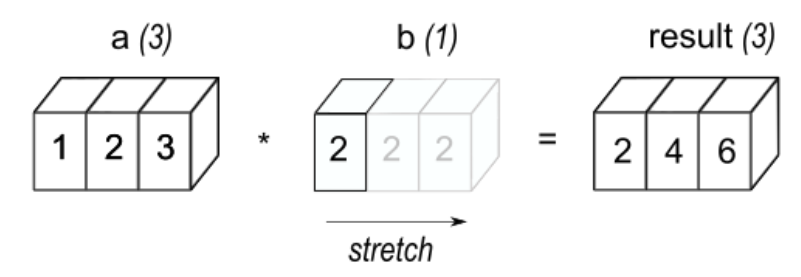 [Speaker Notes: Broadcasting applies operations on a smaller dimensional array or scalar to a different array with larger dimensions

This is not something you learn in Linear Algebra class as operations I Linear Algebra are particular about matching dimensions. To make this work, the smaller array or scalar has to be enlarged (and data copied appropriately) to eventually have two matching dimensions for both intermediate arrays prior to applying the operation at hand]
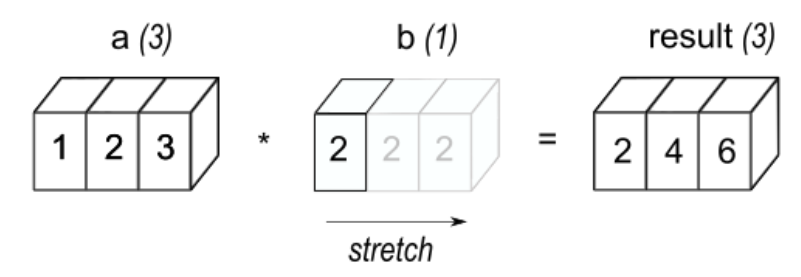 Broadcasting Graphically
Non-matching dimensions are extended and data copied at HW level
Once dimensions match the vectors can be added, subtracted etc.

First example: 
a.shape (1, 3)
b.shape (1,1) # extend/copy to (1, 3)
result.shape (1, 3)
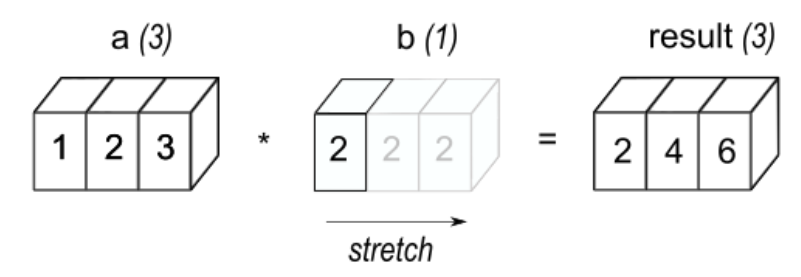 [Speaker Notes: Here is a graphic way to think about broadcasting

We want to add a scalar, the value 2, to every element of a larger array (containing 1,2,3

First the b arrays is stretched, enlarged, to the correct dimensions, with appropriate copying of the value 2 to the extra space. 

Now I have two arrays of the same length that can be added in the usual Linear Algebra fashion with vectorized methods]
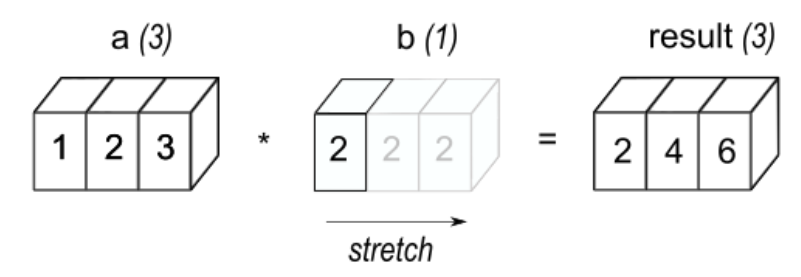 Broadcasting Graphically
Non-matching dimensions are extended and data copied at HW level
Once dimensions match the vectors can be added, subtracted etc.

Second example: 
a.shape (4, 3)
b.shape (1, 3) # extend/copy to (4, 3)
result.shape (4, 3)
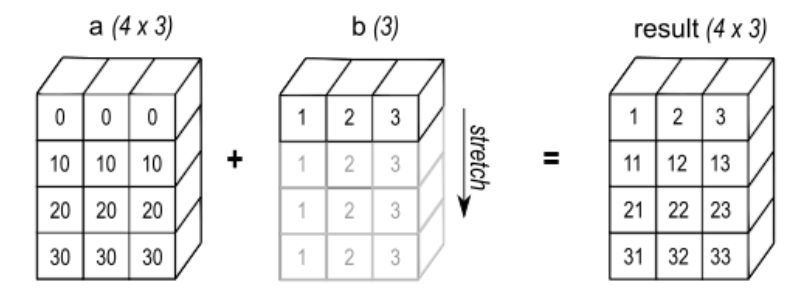 [Speaker Notes: Here is another example of adding a 1D vector to a 2D arrays

Extend the smaller array (or vector), copy the data in vectorized way, to match dimensions, then add

Lets say “a” has shape 4,3 and “b” has shape 1,3

We extend be by copying to be 4,3

Then add the two arrays]
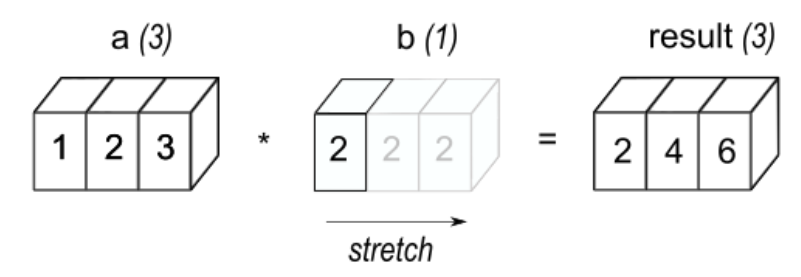 Broadcasting Graphically
Non-matching dimensions are extended and data copied at HW level
Once dimensions match the vectors can be added, subtracted etc.

Third  example: 
a.shape (4, 	1)
b.shape (1, 3) # extend/copy to (4, 3)
result.shape (4, 3)
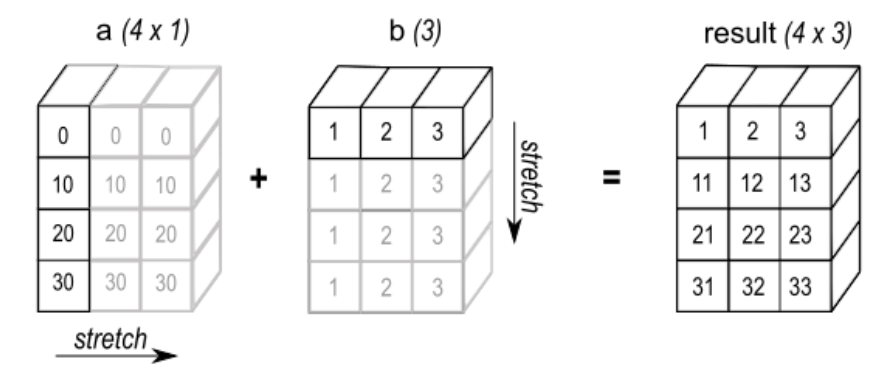 [Speaker Notes: Other operations can also be broadcast – you can do array multiplication for example to quickly get an outer product!]
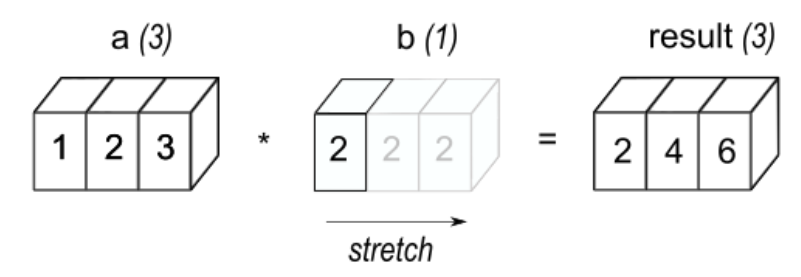 Broadcasting Example
Simple Multiplication table
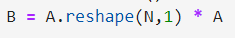 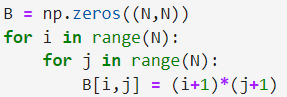 [Speaker Notes: Here we are just creating a multiplication table.  Not for real world consumption but to illustrate the point with concepts already known. In the example I used to calculate results I got on the order of 

This applies a multiplication of two 1D vectors to arrive at a larger 2D array

The code on the right is functionally the same as the loopy code on the left but WAY faster

Do you have loopy code in your AI models?

Look up Jake Vanderplas on youtube, any video he does on Numpy and other topics are pure gold. He demonstrates a way to use broadcasting to efficiently do a pairwise distance or similar using broadcasting]
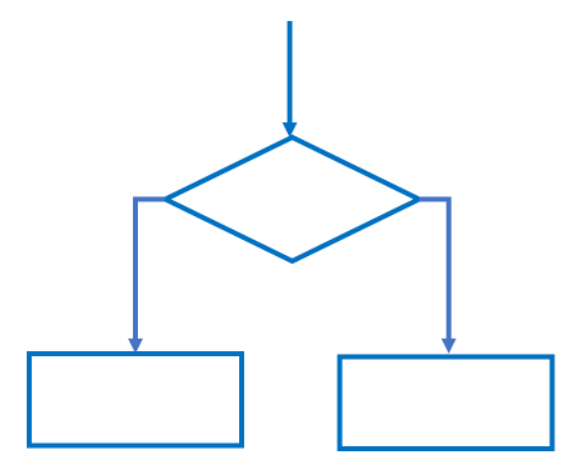 numpy.where
numpy.where: see : Return elements chosen from x or y depending on condition.
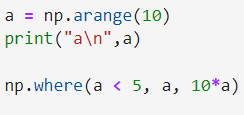 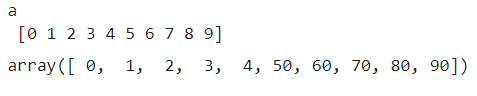 [Speaker Notes: Now we move on to conditional statement – “if” statements – that really can slow you loopy code down and can sometime be a challenge to write in Numpy…

Unless you know about numpy.Where and Numpy.Select!

“Where” Returns elements chosen from x or y depending on condition. 

See the official documentation

Here is an example of  conditionally multiplying a vector of values by 10 – if a < 5 then don’t multiply]
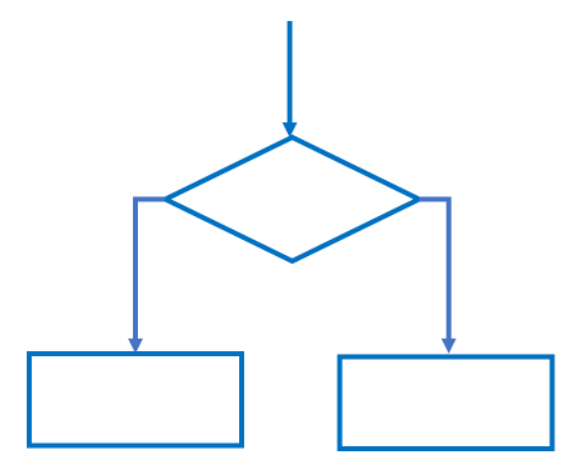 NumPy Where, NumPy Select
If statements (conditional logic) might severely limit performance:
Numpy: handles conditionals quickly, efficiently
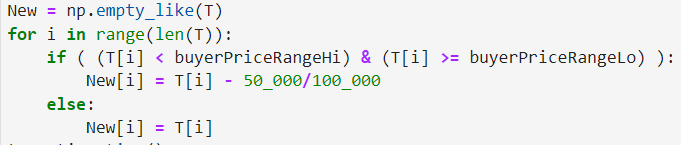 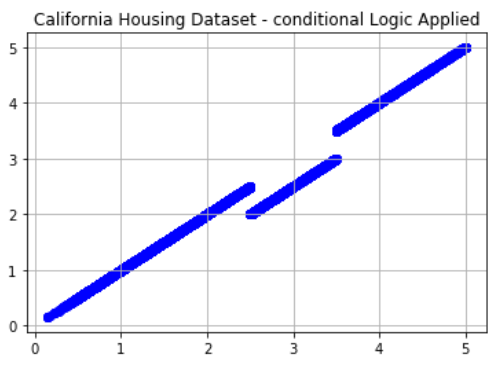 Results: ~ 20 X
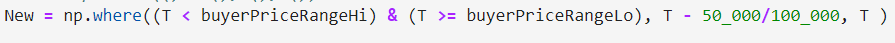 [Speaker Notes: Replace loopy code with a one liner. Does conditional processing

Here is example where we discount the median price for California Housing for a range of prices to conduct an experiment

The where clause is much more readable and maintainable and we also get a nice boost in speed around 20X]
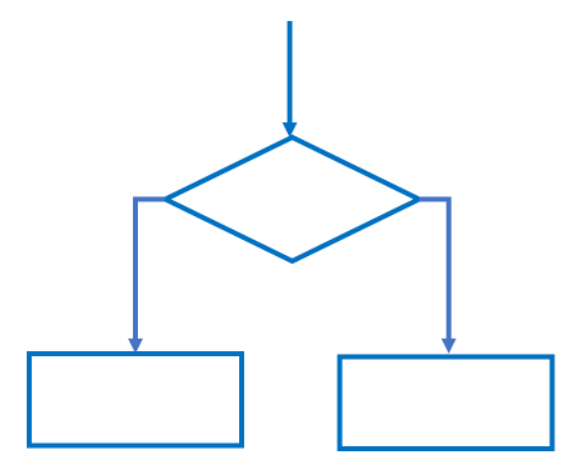 Numpy Where
Find row, col indices fast
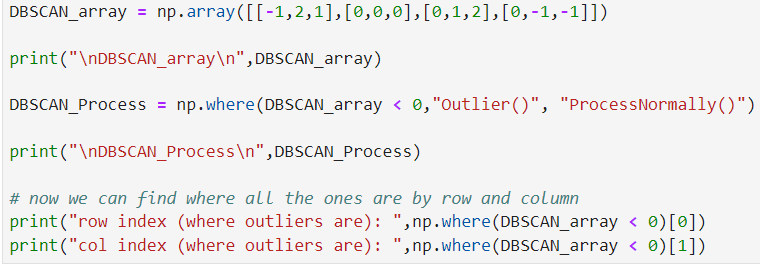 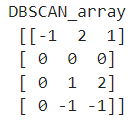 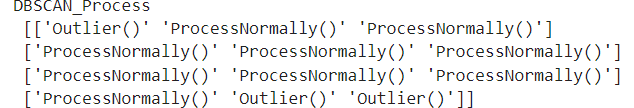 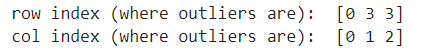 [Speaker Notes: Find mask patterns easily!

Based on reshaped DBSCAN output (-1 are outliers) we conditionally process the data differently]
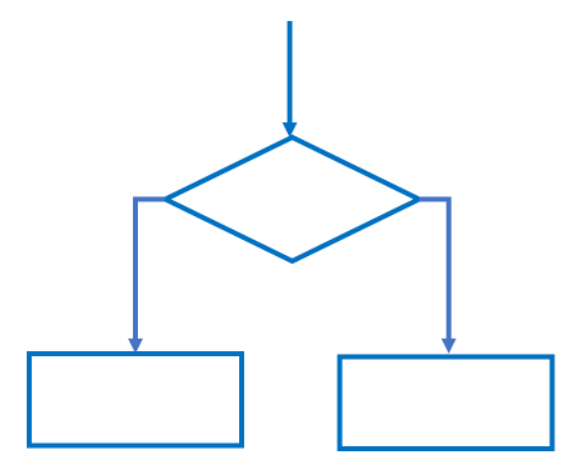 Numpy.where: More Complex logic
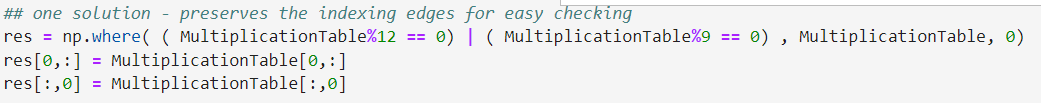 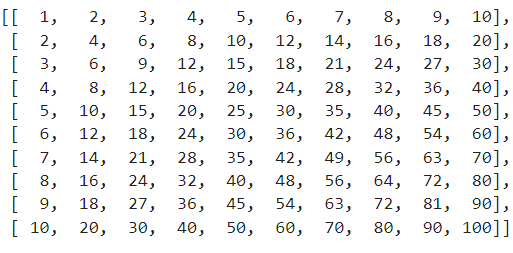 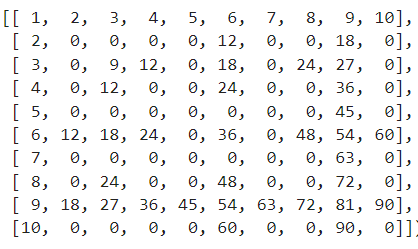 Results: ~ 20 X
[Speaker Notes: Add conditional logic in parenthesis with AND, OR, NOT etc

This by default blanks the non interesting location with zero

Here the interesting pattern we are examining are where we highlight multiple of 12 and 9

Shows default value being assigned zero at the end when condition not met

Fills table with zeros except for ones we are interested in 

The results for a 1000x1000 array]
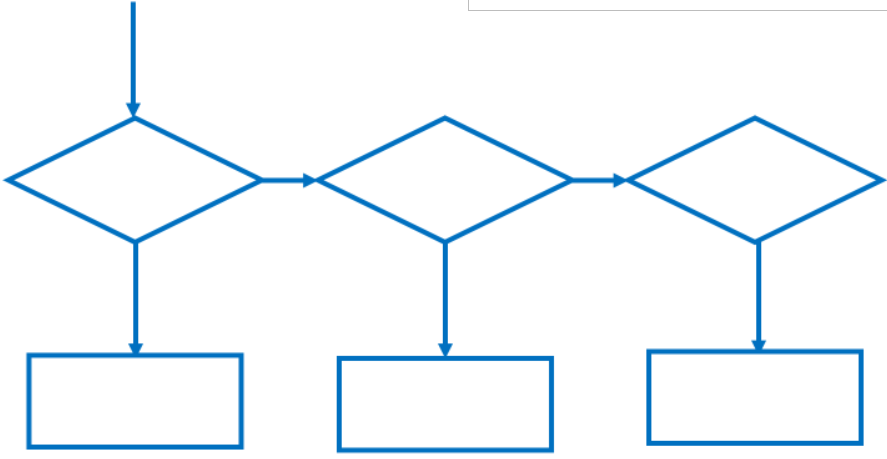 Numpy Select
Numpy.select: see 
Return an array drawn from elements in choice list, depending on conditions.
Great for pulling together elements or functions(elements) from different arrays, DataFrames, different parts of the same array, etc
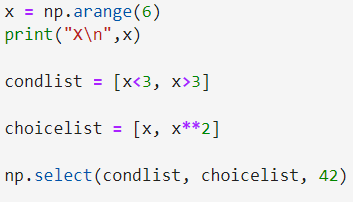 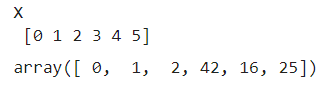 [Speaker Notes: Applies conditional logic in a vectorized way

Here X is a increasing sequence of values

The condition means
Whenever x < 3 then return x, 

Else
When X > 3 return x**2

Default (x == 3) returns 42]
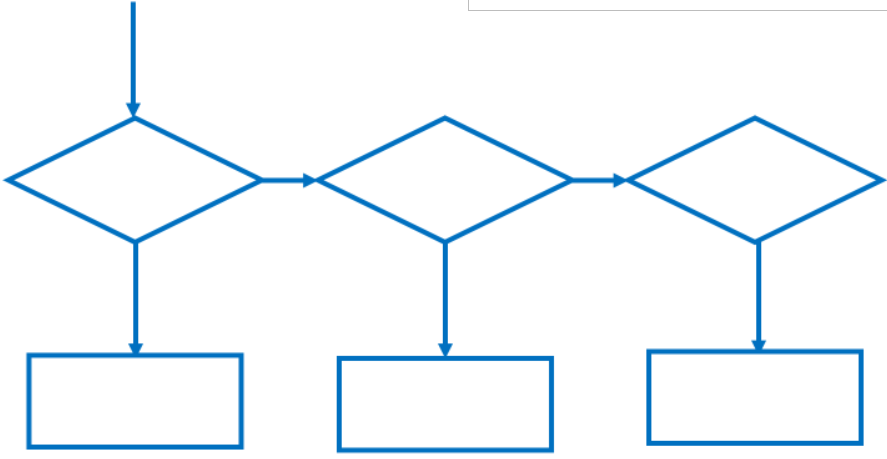 Numpy: Select Example
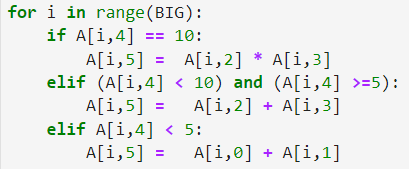 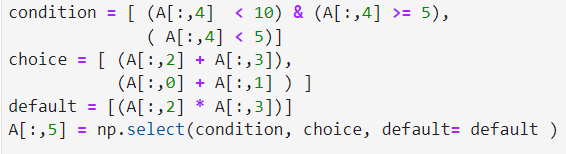 Results: ~ 20 X
[Speaker Notes: This time I am starting with using Numpy arrays but accessing them with a loop – inefficiently

There is ugly conditional code (not based on any known real world problem) but I am sure you have real codes that are even more complex

The code is more readable, maintainable and we get nice acceleration: roughly 26X times]
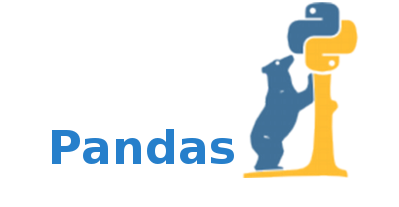 The Pandas Connection
Pandas is built on top of Numpy
All the methods describe before apply
We will demonstrate alternative ways to achieve speedups when Pandas Apply is slow due to conditional logic in the custom called function
[Speaker Notes: As you may know, Pandas is built on top of Numpy. So enhancements made to Numpy powered by oneAPI also apply to Pandas]
Methods
Use “Apply” for simple functions to apply to columns
When things get slow, convert data to NumPy arrays
    to_numpy()
Replace conditional logic in the Apply with numpy.where or numpy.select
It is even possible to use numpy. select to manipulate Pandas dataframes directly
[Speaker Notes: To summarize what we will apply in the hands on lab, We encourage using Pandas.Apply when it performas well for you – mainly when the applied functions is fairly straightforward with little conditional branching

When Conditional Logic get more tedious, where different rows of different columns are being read and combined, the Apply method may perform more slowly

Consider replacing Pandas. Apply with a direct use of Numpy.Select to simplify the logic (you use DataFrames in your choice list or conditional list )
Or usuallt faster, convert the pertinent parts of the dataframe to numpy using to_numpy()
Then use the Numpy Select as usual
Then assign the output result from the numpy.select back the column you intended to update]
Using numpy.select as alternative to pandas.apply
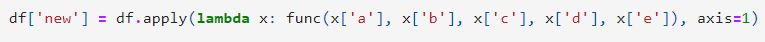 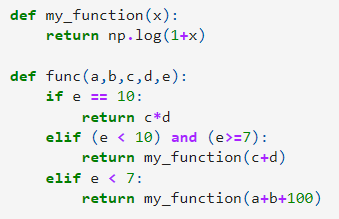 [Speaker Notes: Here is a contrived example

We have applied the logic in func to a Pandas.apply via a lambda function
 Then time the result]
Using numpy.select as alternative to pandas.apply
Results: 200 X +
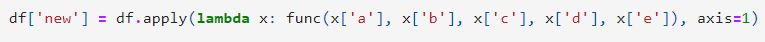 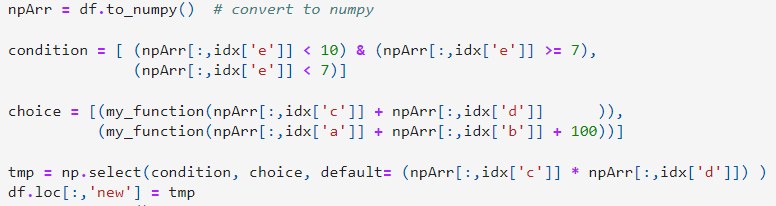 [Speaker Notes: Then try replacing the Pandas Apply with a NumPy select as follows

We create a condition list (remember to use tuples as the elements inside the list) as shown

Then create a choice list that essentially call the same function as before, with the mods you wish to make to the resulting output column

Call select (here we give the default value as we had done on the previous slide

Then assign the result back to the dataFrame!

Done!

Results on DevCloud were over 200X faster then the Pandas. Apply]
Poll Audience
Live Demo/Lab
Call to Action
Loops:
    Find large single, double, and triple nested loops in your code and replace with Scipy/ Scikit-Learn*, or NumPy alternative
    Find time consuming list comprehensions and replace with a NumPy alternative .
If statements:
    replace with numpy.where or numpy.select options if possible
    Using array masking that follows the conditional logic
[Speaker Notes: Scipy/ Scikit-Learn*, or NumPy/ Pandas are powered by oneAPI or have Intel Extensions for them.

FIND ALTERNATIVES to existing legacy loops]
Complete this Short Survey
Give us feedback…
Webinar Survey
Tell us what you thought of this webinar.
Give us feedback on what topics you’d like to see in future webinars and workshops.
Thanks for attending the session
[Speaker Notes: Thanks for attending this session]
BACKUP
Notices &  Disclaimers
This document contains information on products, services and/or processes in development. All information provided here is subject to change without notice. Contact your Intel representative to obtain the latest forecast, schedule, specifications and roadmaps.  
The products and services described may contain defects or errors known as errata which may cause deviations from published specifications. Current characterized errata are available on request.  No product or component can be absolutely secure. Intel technologies’ features and benefits depend on system configuration and may require enabled hardware, software or service activation. Learn more at intel.com, or from the OEM or retailer. 
Software and workloads used in performance tests may have been optimized for performance only on Intel microprocessors. Performance tests, such as SYSmark and MobileMark, are measured using specific computer systems, components, software, operations and functions. Any change to any of those factors may cause the results to vary. You should consult other information and performance tests to assist you in fully evaluating your contemplated purchases, including the performance of that product when combined with other products.  For more complete information visit www.intel.com/benchmarks.  
INFORMATION IN THIS DOCUMENT IS PROVIDED “AS IS”. NO LICENSE, EXPRESS OR IMPLIED, BY ESTOPPEL OR OTHERWISE, TO ANY INTELLECTUAL PROPERTY RIGHTS IS GRANTED BY THIS DOCUMENT. INTEL ASSUMES NO LIABILITY WHATSOEVER AND INTEL DISCLAIMS ANY EXPRESS OR IMPLIED WARRANTY, RELATING TO THIS INFORMATION INCLUDING LIABILITY OR WARRANTIES RELATING TO FITNESS FOR A PARTICULAR PURPOSE, MERCHANTABILITY, OR INFRINGEMENT OF ANY PATENT, COPYRIGHT OR OTHER INTELLECTUAL PROPERTY RIGHT.

Copyright ©, Intel Corporation. All rights reserved. Intel, the Intel logo, Xeon, Core, VTune, and OpenVINO are trademarks of Intel Corporation or its subsidiaries in the U.S. and other countries.
47
Intel(r) DevCloud testing specs
Architecture: x86_64 CPU op-mode(s): 32-bit, 64-bit Byte Order: Little Endian Address sizes: 46 bits physical, 48 bits virtual CPU(s): 24 On-line CPU(s) list: 0-23 Thread(s) per core: 2 Core(s) per socket: 6 Socket(s): 2 NUMA node(s): 2 Vendor ID: GenuineIntel CPU family: 6 Model: 85 Model name: Intel(R) Xeon(R) Gold 6128 CPU @ 3.40GHz Stepping: 4 CPU MHz: 1200.254 CPU max MHz: 3700.0000 CPU min MHz: 1200.0000 BogoMIPS: 6800.00 Virtualization: VT-x L1d cache: 384 KiB L1i cache: 384 KiB L2 cache: 12 MiB L3 cache: 38.5 MiB NUMA node0 CPU(s): 0-5,12-17 NUMA node1 CPU(s): 6-11,18-23 Vulnerability Itlb multihit: KVM: Vulnerable Vulnerability L1tf: Mitigation; PTE Inversion Vulnerability Mds: Mitigation; Clear CPU buffers; SMT vulnerable Vulnerability Meltdown: Mitigation; PTI Vulnerability Spec store bypass: Mitigation; Speculative Store Bypass disabled v ia prctl and seccomp Vulnerability Spectre v1: Mitigation; usercopy/swapgs barriers and __user pointer sanitization Vulnerability Spectre v2: Mitigation; Full generic retpoline, IBPB condit ional, IBRS_FW, STIBP conditional, RSB filling Vulnerability Srbds: Not affected Vulnerability Tsx async abort: Mitigation; Clear CPU buffers; SMT vulnerable Flags: fpu vme de pse tsc msr pae mce cx8 apic sep mtr r pge mca cmov pat pse36 clflush dts acpi mmx f xsr sse sse2 ss ht tm pbe syscall nx pdpe1gb rd tscp lm constant_tsc art arch_perfmon pebs bts rep_good nopl xtopology nonstop_tsc cpuid aperf mperf pni pclmulqdq dtes64 monitor ds_cpl vmx s mx est tm2 ssse3 sdbg fma cx16 xtpr pdcm pcid d ca sse4_1 sse4_2 x2apic movbe popcnt tsc_deadli ne_timer aes xsave avx f16c rdrand lahf_lm abm 3dnowprefetch cpuid_fault epb cat_l3 cdp_l3 inv pcid_single pti ssbd mba ibrs ibpb stibp tpr_sh adow vnmi flexpriority ept vpid ept_ad fsgsbase tsc_adjust bmi1 hle avx2 smep bmi2 erms invpci d rtm cqm mpx rdt_a avx512f avx512dq rdseed adx smap clflushopt clwb intel_pt avx512cd avx512b w avx512vl xsaveopt xsavec xgetbv1 xsaves cqm_l lc cqm_occup_llc cqm_mbm_total cqm_mbm_local dt herm ida arat pln pts hwp hwp_act_window hwp_ep p hwp_pkg_req pku ospke md_clear flush_l1d